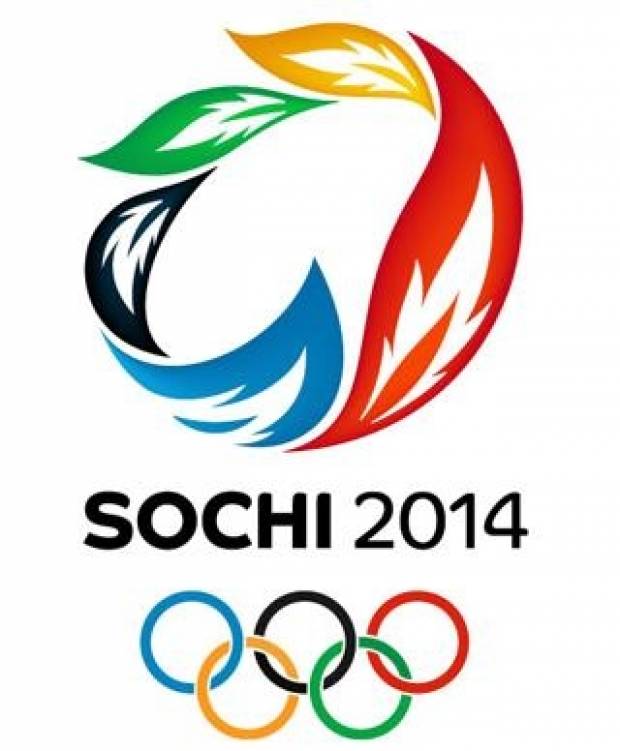 Олимпийские       ХХІІ игры
Кандидаты на проведение  Зимних Олимпийских игр 2014 года
XXII зимние Олимпийские игры в г. Сочи 2014) — международное спортивное мероприятие, которое пройдёт в  Сочи  с 7 по 23 февраля 2014 года. Столица Олимпийских игр Сочи 2014 была выбрана во время 119-й сессии МОК в городе Гватемала, столице Гватемалы 4 июля 2007 года. На территории России Олимпийские игры пройдут во второй раз (до этого в Москве в 1980 году прошли XXII летние Олимпийские игры), и впервые — зимние Игры. По окончании Олимпийских игр на тех же объектах будут проведены зимни Паралимпийские игры 2014. Организацией зимних Олимпийских и Паралимпийских игр 2014 занимается Оргкомитет «Сочи 2014».
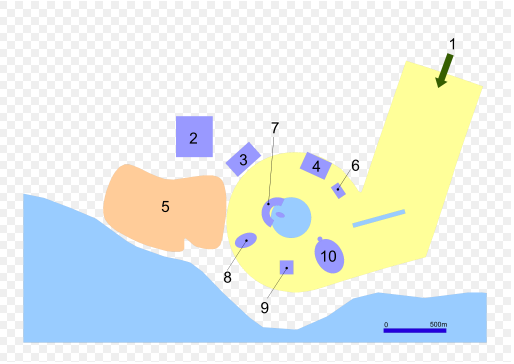 Расположение спортивных сооружений Олимпийского парка:1. Путь от железнодорожной станции2. Международный передающий центр3. Дворец зимнего спорта «Айсберг»4. «Адлер-Арена»5. Главная олимпийская деревня6. Кёрлинговый центр «Ледяной куб»7. Площадь «Медал Плаза»8. Большой ледовый дворец «Большой»9. Ледовая арена «Шайба»10. Олимпийский стадион «Фишт»
Леопард, Белый мишка и Зайка стали талисманами Олимпийский игр в Сочи
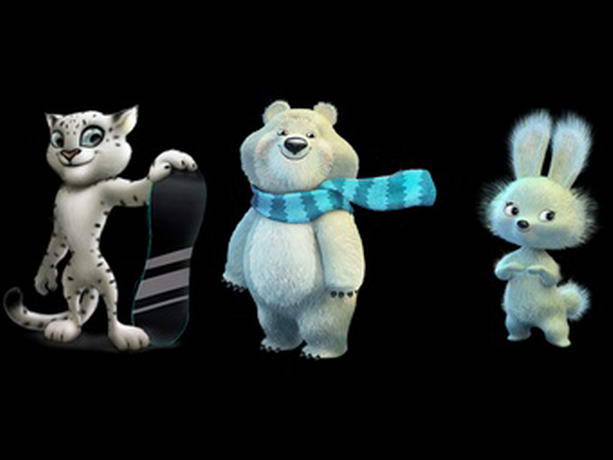 Талисманом паралимпийских игр в Сочи выбраны «Лучик» и «Снежинка»
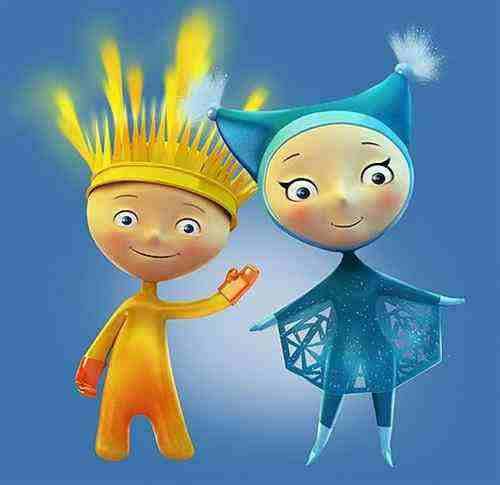 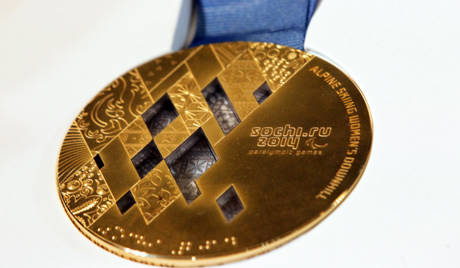 Золотые медали
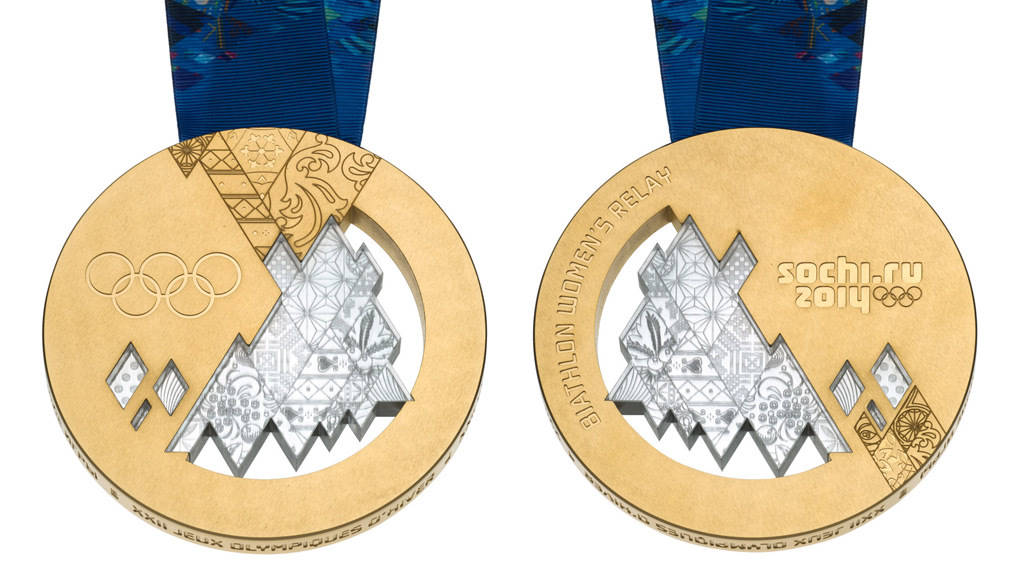 Серебряные медали
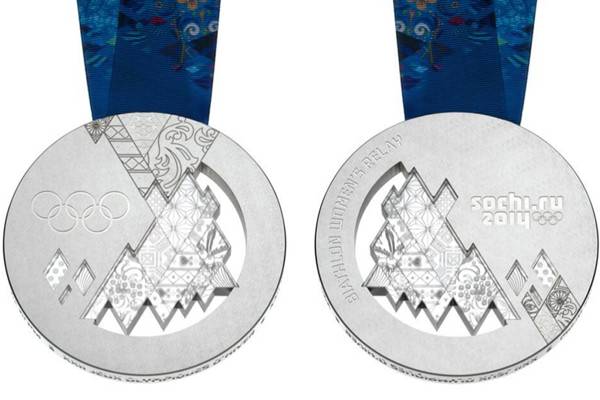 Комплект медалей
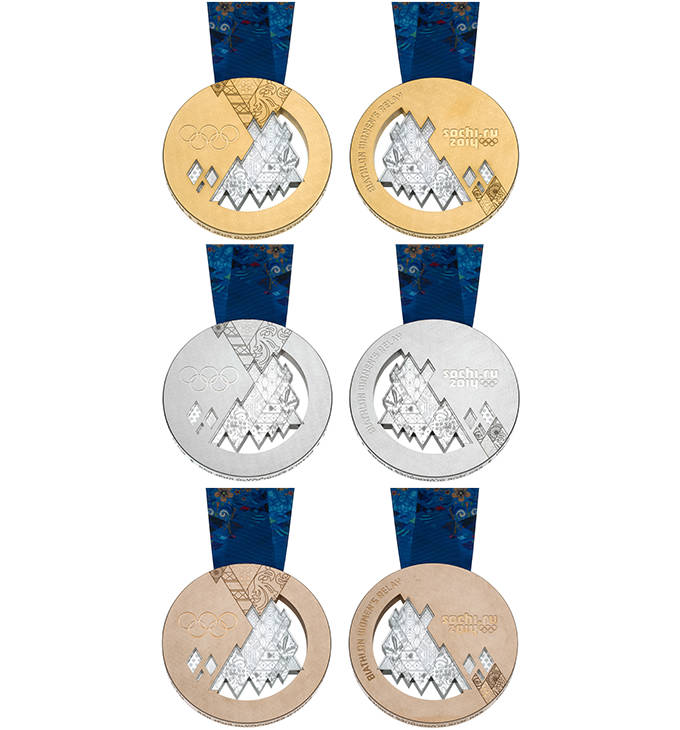 Олимпийский факел
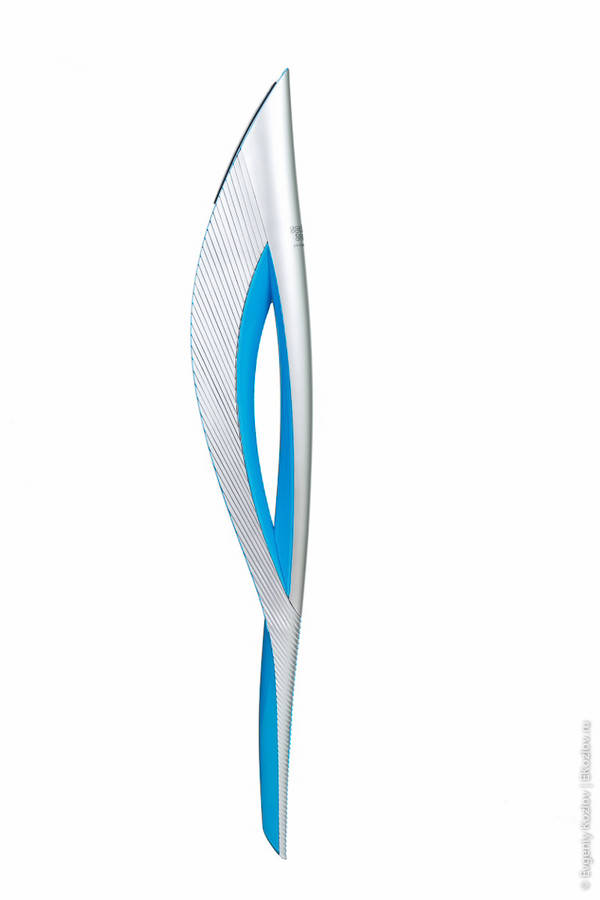 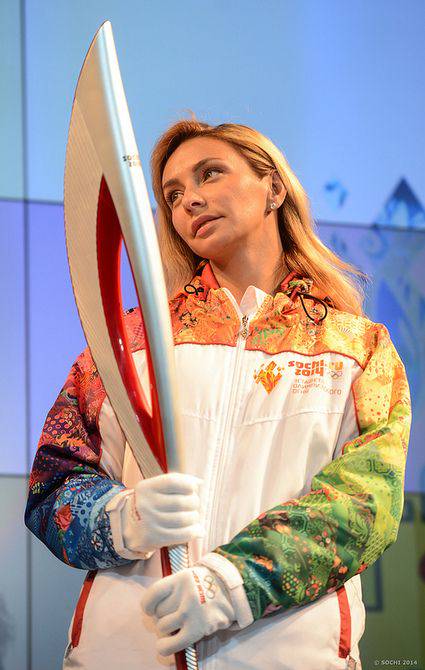 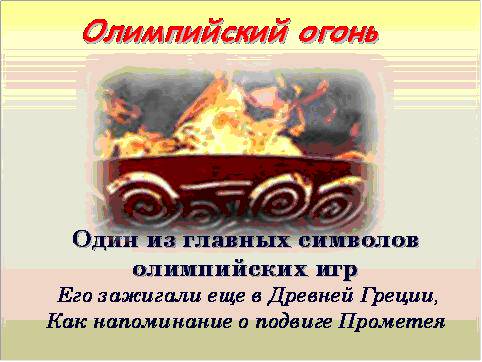 Родина Олимпийских игр – Древняя Греция
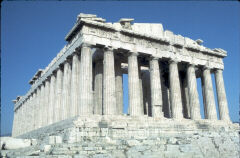 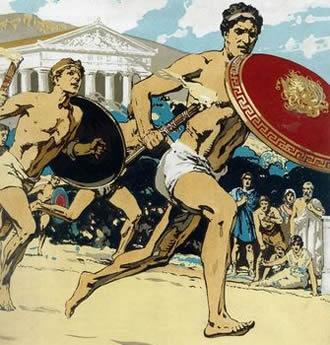 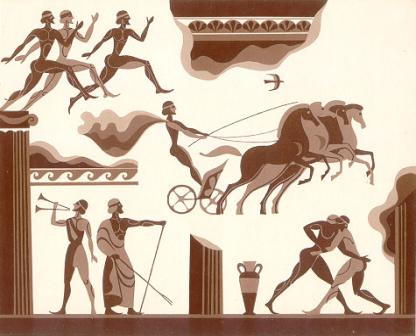 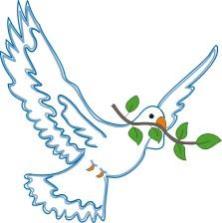 В старину, в античном мире,
Двадцать шесть веков назад,
Города не жили в мире,
Шел войной на брата брат.
И мудрейшие решили:
Ссоры вечные страшны,
Можно в смелости и силе
Состязаться без войны!
Пусть в Олимпию прибудет,
Кто отважен и силен;
Для сражений мирных будет
Полем боя – стадион!
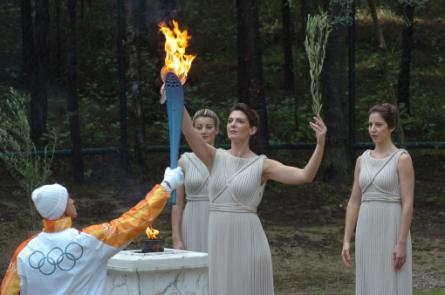 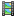 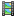 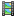 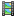 Красная Поляна
          
Комплекс для соревнований по лыжным гонкам и биатлону «Лаура» — лыжный спорт, биатлон, лыжное двоеборье на 7,5 тыс. зрителей (биатлонный и лыжный комплексы)
Комплекс «Роза Хутор»: горнолыжный центр «Роза Хутор» + экстрим-парк «Роза Хутор» — горнолыжный спорт, сноуборд, фристайл  суммарно на 17,750 зрителей 
Комплекс для прыжков с трамплина «Русские горки» — прыжки на лыжах с трамплина, 7,5 тыс. зрителей 
Центр санного спорта «Санки» — бобслей, скелетон, санный спорт, 5 тыс. зрителей 
Горная олимпийская деревня на хребте Псехако — рассчитанная на 1100 мест[33] 
Горная олимпийская медиадеревня и вспомогательный медиацентр на территории всесезонного курорта «Горки-Город»
Красная поляна – горный кластер
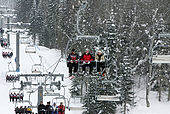 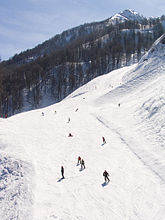 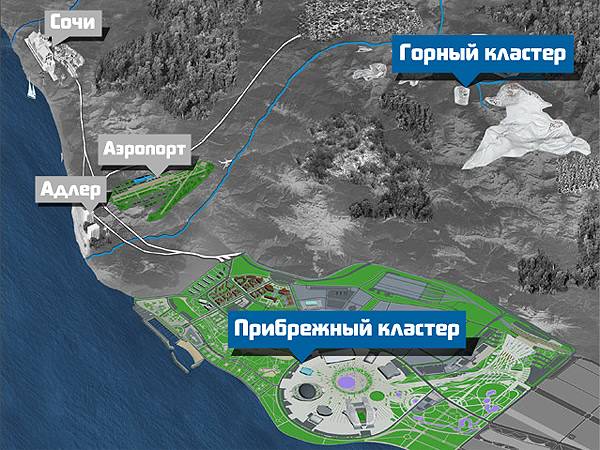 Прибрежный кластер
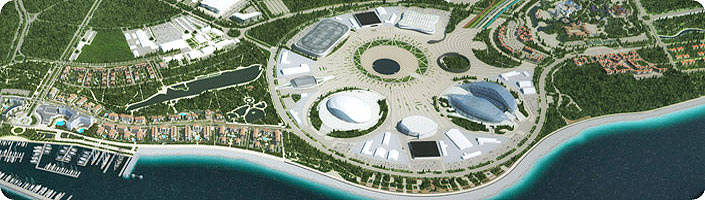